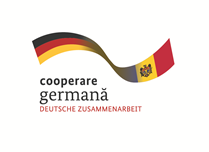 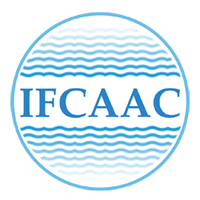 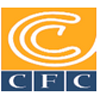 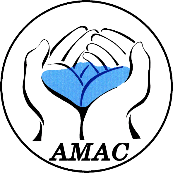 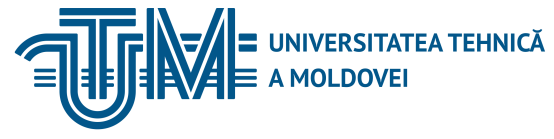 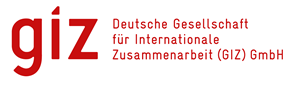 INSTITUTUL DE FORMARE CONTINUĂ ÎN DOMENIUL ALIMENTĂRII CU APĂ ŞI CANALIZĂRII
PENTRU MEMBRII ASOCIAȚIEI „MOLDOVA APĂ-CANAL”
Curs de instruire pentru angajații operatorilor „Apă-Canal”Modulul 13:  Problemele actuale de contabilitate și impozitare a mijloacelor de transport și a mecanismelor. Modificările fiscale în RM pentru anul 2017.Sesiunea 1:  Contabilitatea activelor imobilizate corporale          (mijloace de transport şi mecanisme)Expert conf. univ. dr. Margareta Vîrcolicilector superior Lidia Surdu28-29-30 noiembrie 2017,  Chișinău
06/12/2017
Margareta Vîrcolici
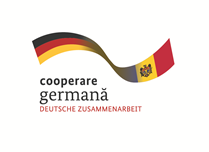 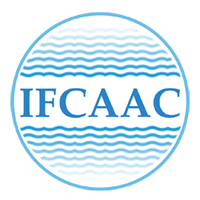 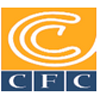 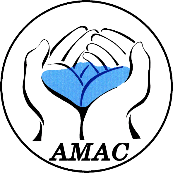 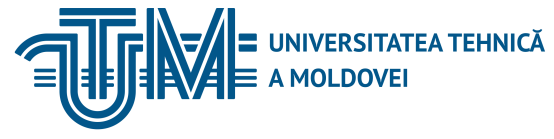 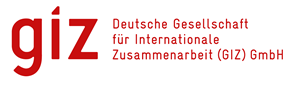 INSTITUTUL DE FORMARE CONTINUĂ ÎN DOMENIUL ALIMENTĂRII CU APĂ ŞI CANALIZĂRII
PENTRU MEMBRII ASOCIAȚIEI „MOLDOVA APĂ-CANAL”
Obiective:O1 Procurarea mijloacelor de transport şi mecanismelor contra plată;O2 Primirea mijloacelor de transport şi mecanismelor cu titlu gratuit şi în calitate de subvenţii;O3​ Alte intrări a mijloacelor de transport şi mecanismelor (primire ca cotă în capitalul social, reflectarea plusurilor de inventar etc.);O4 Calcularea şi contabilizarea amortizării mijloacelor de transport şi mecanismelor.O5 Casarea mijloacelor de transport şi mecanismelor din cauza uzurii fizice (morale) a acestora;O6 Casarea mijloacelor de transport şi mecanismelor în urma accidentelor, calamităţilor naturale şi altor evenimente excepţionale ;O7 Vanzarea mijloacelor de transport şi mecanismelor .
06/12/2017
Margareta Vîrcolici
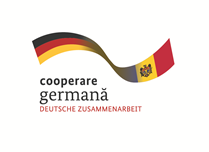 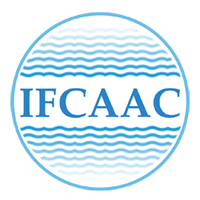 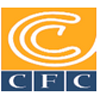 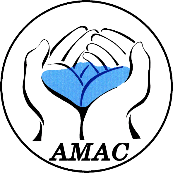 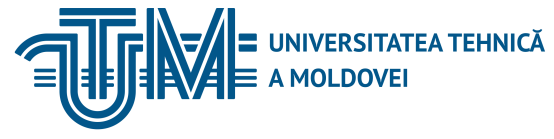 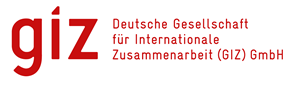 INSTITUTUL DE FORMARE CONTINUĂ ÎN DOMENIUL ALIMENTĂRII CU APĂ ŞI CANALIZĂRII
PENTRU MEMBRII ASOCIAȚIEI „MOLDOVA APĂ-CANAL”
Procurarea mijloacelor de transport şi mecanismelor contra plată:   La procurarea mijloacelor de transport si a mecanismelor contra plata de la alte intreprinderi si personae se vor intocmi urmatoarele formule contabile:1. Reflectarea valorii de cumparare a mijlocului de transport/mecanismului :Dt 121, 123Dt 521, 5442. Includerea in valoarea de intrare a mijlocului de transport/ mecanismului importat a sumelor aferente taxelor si procedurilor vamale:Dt 121Ct 242, 544
06/12/2017
Margareta Vîrcolici
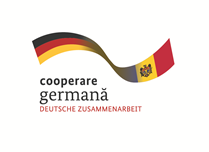 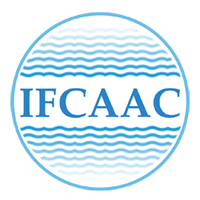 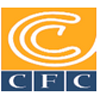 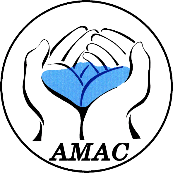 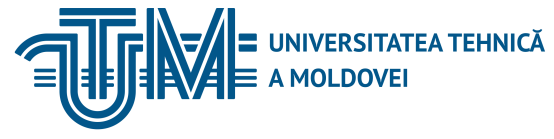 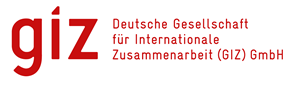 INSTITUTUL DE FORMARE CONTINUĂ ÎN DOMENIUL ALIMENTĂRII CU APĂ ŞI CANALIZĂRII
PENTRU MEMBRII ASOCIAȚIEI „MOLDOVA APĂ-CANAL”
3. Reflectarea consumurilor aferente instalarii mencanismelor procurate contra plata:Dt 121Ct 124, 211, 213, 226, 521, 531, 533,544, etc.4. Trecerea in cont a TVA a serviciilor prestate de intreprinderile terte:Dt 534 Ct 521, 5445. Reflectarea valorii de intrare a mijloacelor de transport si a mecanismelor:Dt 123 Ct 1216. Trecerea in cont a avansului acordat:Dt 521, 544  Ct 2247. Achitarea datoriei fata de furnizori:Dt 521, 544  Ct 242, 243.
06/12/2017
Margareta Vîrcolici
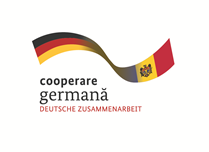 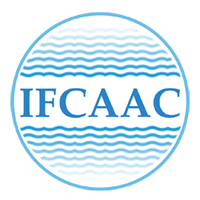 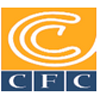 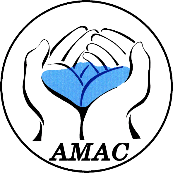 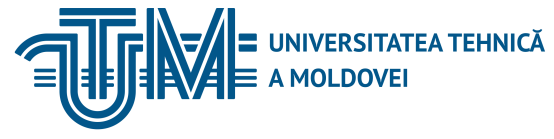 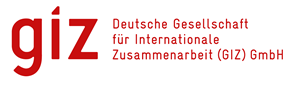 INSTITUTUL DE FORMARE CONTINUĂ ÎN DOMENIUL ALIMENTĂRII CU APĂ ŞI CANALIZĂRII
PENTRU MEMBRII ASOCIAȚIEI „MOLDOVA APĂ-CANAL”
Primirea mijloacelor de transport şi mecanismelor cu titlu gratuit şi în calitate de subvenţii:   In contabilitatea financiara valoarea de intrare a obiectelor de mijloace fixe primate cu titlu gratuit sau sub forma de subventii este egala cu valoarea venala. In caz ca nu exista valoarea de piata confirmata, aceasta se va determina in urma unei expertize independente sau la suma stabilita in actele de primire-predare a bunului.   La primirea mijloacelor de transport si/sau a mecanismelor cu titlu gratuit sau sub forma de subventii se vor intocmi formulele contabile:
06/12/2017
Margareta Vîrcolici
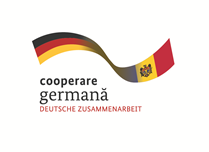 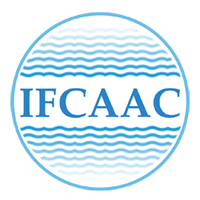 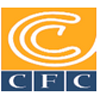 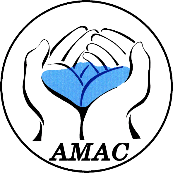 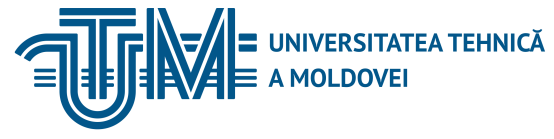 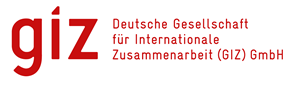 INSTITUTUL DE FORMARE CONTINUĂ ÎN DOMENIUL ALIMENTĂRII CU APĂ ŞI CANALIZĂRII
PENTRU MEMBRII ASOCIAȚIEI „MOLDOVA APĂ-CANAL”
1. Reflectarea valorii obiectelor primite sub forma de subventii:Dt 121, 123Ct 4242. Reflectarea valorii obiectelor primite cu titlu gratuit de la alte intreprinderi si persoane:Dt 121, 123Ct 6223. Reflectarea consumurilor aferente primirii obiectelor si pregatirii acestora pentru utilizare dupa destinatie:Dt 121 Ct211, 213, 226, 521, 531, 532, 533, 534, 812, etc.
06/12/2017
Margareta Vîrcolici
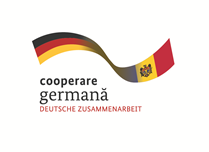 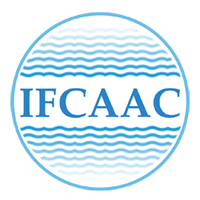 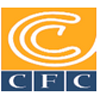 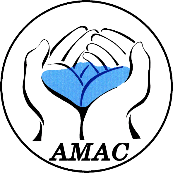 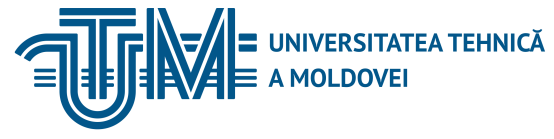 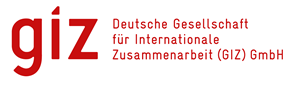 INSTITUTUL DE FORMARE CONTINUĂ ÎN DOMENIUL ALIMENTĂRII CU APĂ ŞI CANALIZĂRII
PENTRU MEMBRII ASOCIAȚIEI „MOLDOVA APĂ-CANAL”
4. Reflectarea punerii in functiune a obiectelor primite cu titlu gratuit:Dt 123 Ct 1215. Raportarea sumei subventiei primite la majorarea capitalului secundar:Dt 424 Ct 3426. Decontarea la venituri din activitatea financiara a sumei subventiilor aferenta anului de gestiune curent:Dt 342 Ct 6227. Restituirea subventiilor neutilizate sau utilozate nu dupa destinatie:Dt 424 Ct 242
06/12/2017
Margareta Vîrcolici
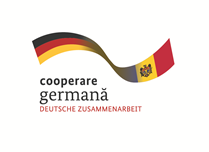 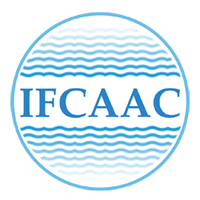 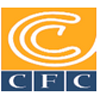 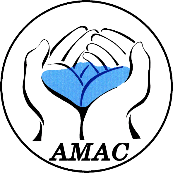 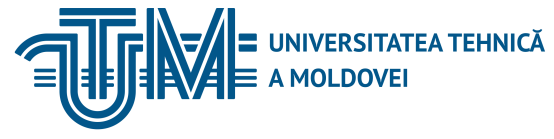 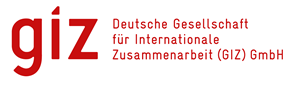 INSTITUTUL DE FORMARE CONTINUĂ ÎN DOMENIUL ALIMENTĂRII CU APĂ ŞI CANALIZĂRII
PENTRU MEMBRII ASOCIAȚIEI „MOLDOVA APĂ-CANAL”
Alte intrări a mijloacelor de transport şi mecanismelor (primire ca cotă în capitalul Social, reflectarea plusurilor de inventar etc.):   Mijloacele fixe pot fi primate sub forma de aport la capitalul social atat la crearea intreprinderii, cat si la operarea modificarilor in actele de constituire a acestora.   Formulele contabile aferente operatiunilor de intrare a mijloacelor de transport/ mecanismelor sub forma de aport la capitalul social sunt urmatoarele:1. Reflectarea datoriilor fondatorilor privind aporturile la capitalul social al intreprinderii la crearea acesteia:Dt 313 Ct 311
06/12/2017
Margareta Vîrcolici
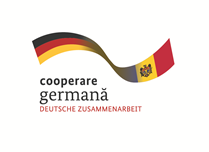 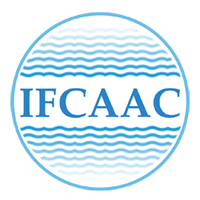 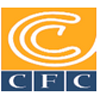 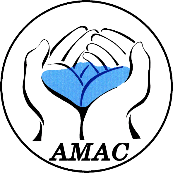 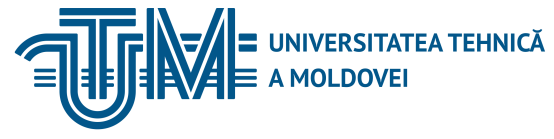 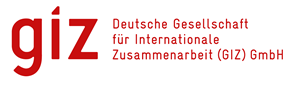 INSTITUTUL DE FORMARE CONTINUĂ ÎN DOMENIUL ALIMENTĂRII CU APĂ ŞI CANALIZĂRII
PENTRU MEMBRII ASOCIAȚIEI „MOLDOVA APĂ-CANAL”
2. Reflectarea valorii obiectelor de mijloace fixe primite de la fondatori sub forma de aport la capitalul social  la crearea intreprinderii:Dt 121, 123Ct 3133. Reflectarea valorii contractuale a obiectelor de mijloace fixe aportate de catre fondatori la capitalul social in cazul modificarii capitalului social al entitatii in functiune:Dt 121, 123Ct 5364. Decontarea datoriilor fata de proprietari privind aporturile la capitalul social:Dt 536 Ct 311.
06/12/2017
Margareta Vîrcolici
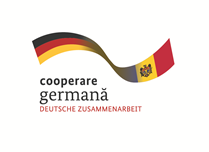 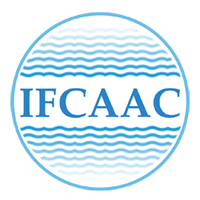 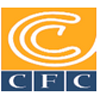 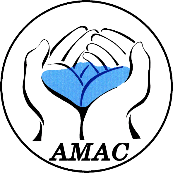 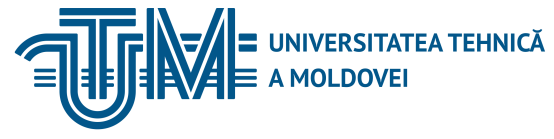 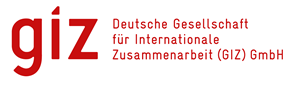 INSTITUTUL DE FORMARE CONTINUĂ ÎN DOMENIUL ALIMENTĂRII CU APĂ ŞI CANALIZĂRII
PENTRU MEMBRII ASOCIAȚIEI „MOLDOVA APĂ-CANAL”
Calcularea şi contabilizarea amortizării mijloacelor de transport şi mecanismelor:   La calcularea si decontarea amortizarii mijloacelor de transport si a mecanismelor se vor intocmi formulele contabile:1. Calcularea amortizarii mijloacelor de transport cu destinatie generala si administrativa:Dt 713 Ct 1242. Calcularea amortizarii mijloacelor de transport/ mecanismelor primate sub forma de subventii:Dt 722 Ct 124
06/12/2017
Margareta Vîrcolici
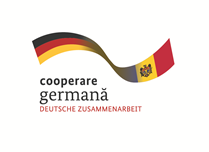 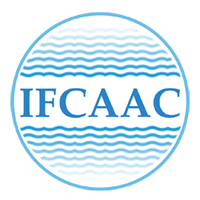 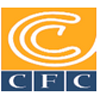 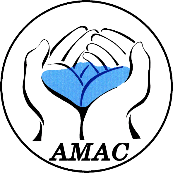 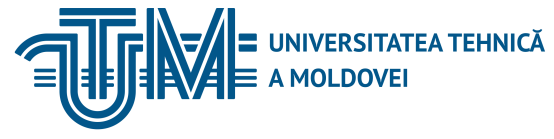 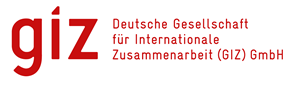 INSTITUTUL DE FORMARE CONTINUĂ ÎN DOMENIUL ALIMENTĂRII CU APĂ ŞI CANALIZĂRII
PENTRU MEMBRII ASOCIAȚIEI „MOLDOVA APĂ-CANAL”
3. Calcularea uzurii mijloacelor de transport/ mecanismelor utilizate in activitatea de baza a intreprinderii:Dt 711 Ct 1244. Ajustarea sumei amortizarii mijloacelor de transport/ mecanismelor calculate incomplete in anii precedent:Dt 331 Ct 1245. Ajustarea sumei amortizarii mijloacelor de transport/ mecanismelor calculate in plus in anii precedent:Dt 124 Ct 331.
06/12/2017
Margareta Vîrcolici
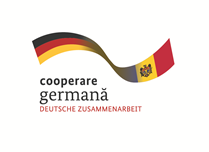 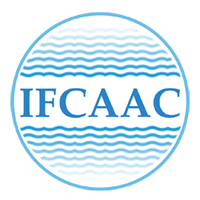 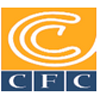 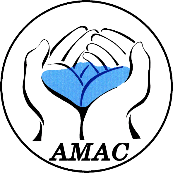 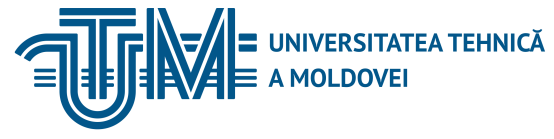 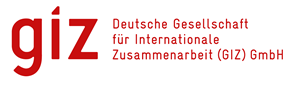 INSTITUTUL DE FORMARE CONTINUĂ ÎN DOMENIUL ALIMENTĂRII CU APĂ ŞI CANALIZĂRII
PENTRU MEMBRII ASOCIAȚIEI „MOLDOVA APĂ-CANAL”
Casarea mijloacelor de transport şi mecanismelor din cauza uzurii fizice (morale) a acestora:   Casarea mijloacelor de transport si mecanismelor din cauza uzurii fizice (morale) a acestora poate fi efectuata dupa sau pana la expirarea duratei de functionare utila (DFU) a acestora.   Pentru casarea acestora este necesarcrearea unei comisii cu urmatoarele competente:- Examinarea obiectului supus casarii, cu utilizarea documentatiei tehnice necesare si stabilirea neutilizabilitatii obiectului spre utilizare ulterioara;- Constatarea cauzelor de casare a obiectului;
06/12/2017
Margareta Vîrcolici
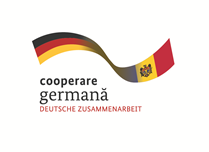 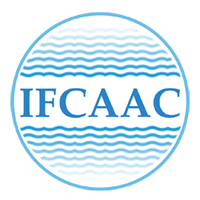 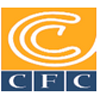 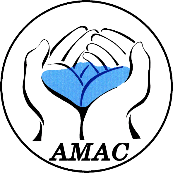 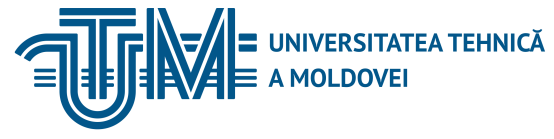 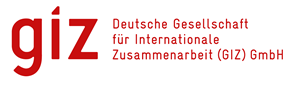 INSTITUTUL DE FORMARE CONTINUĂ ÎN DOMENIUL ALIMENTĂRII CU APĂ ŞI CANALIZĂRII
PENTRU MEMBRII ASOCIAȚIEI „MOLDOVA APĂ-CANAL”
- Depistarea persoanelor din cauza carora s-a produs scoaterea din functiune anticipata a mijloacelor de transport si a mecanismelor;- Examinarea posibilitatii utilizarii unor ansambluri, piese sau materiale componente mijlocului de transport supus casarii;- Intocmirea procesului-verbal de casare a mijloacelor de transport si a mecanismelor propuse sre casare.   La casarea mijloacelor de transport şi mecanismelor din cauza uzurii fizice (morale) a acestora se vor intocmi urmatoarele formule contabile:
06/12/2017
Margareta Vîrcolici
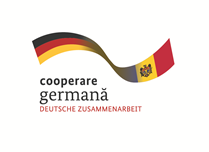 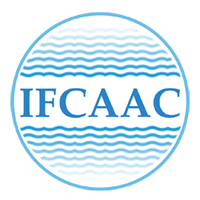 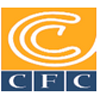 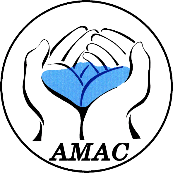 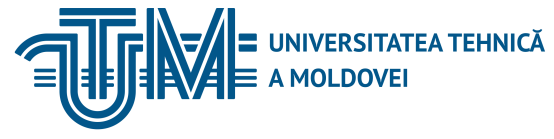 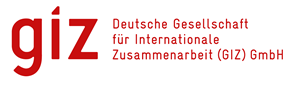 INSTITUTUL DE FORMARE CONTINUĂ ÎN DOMENIUL ALIMENTĂRII CU APĂ ŞI CANALIZĂRII
PENTRU MEMBRII ASOCIAȚIEI „MOLDOVA APĂ-CANAL”
1. Decontarea sumei uzurii acumulate a mijloacelor de transport si mecanismelor casate:Dt 124  Ct 1232. Reflectarea sumei uzurii calculate incomplete a obiectelor casate inainte de expirarea DFU stabilita:Dt 721 Ct 1233. Reflectarea cheltuielilor legate de casarea mijloacelor de transport si a mecanismelor casate: Dt 721  Ct 211, 213, 226, 521, 531, 532, 533, 534, 812, etc.
06/12/2017
Margareta Vîrcolici
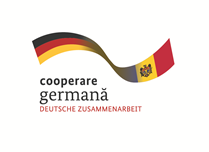 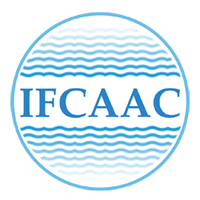 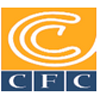 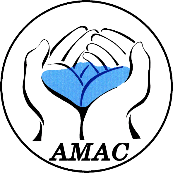 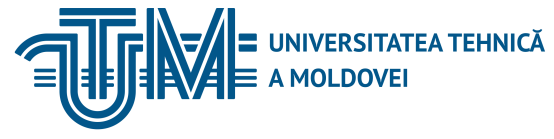 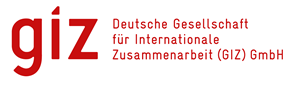 INSTITUTUL DE FORMARE CONTINUĂ ÎN DOMENIUL ALIMENTĂRII CU APĂ ŞI CANALIZĂRII
PENTRU MEMBRII ASOCIAȚIEI „MOLDOVA APĂ-CANAL”
4. Trecerea in cont a TVA de la valoarea serviciilor aferente casarii prestate de intreprinderile terte:Dt 534 Ct 521, 5445. Reflectarea valorii realizabile nete rezultate din casarea mijloacelor de transport si mecanismelor:- In limitele valorii probabil ramase a mijlocului fix:Dt 211 Ct 123- Diferenta ce depaseste valoarea probabil ramasa a mijlocului fix:    Dt 211 Ct 621- Decontarea diferentei ramase in raport cu valoare probabil ramase a mijlocului fix:   Dt 721 Ct 123.
06/12/2017
Margareta Vîrcolici
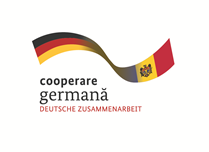 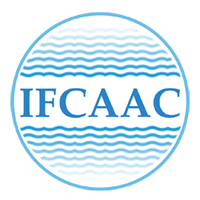 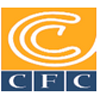 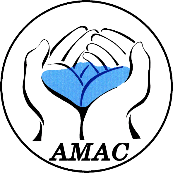 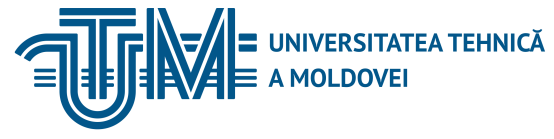 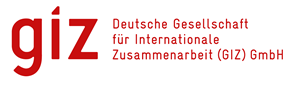 INSTITUTUL DE FORMARE CONTINUĂ ÎN DOMENIUL ALIMENTĂRII CU APĂ ŞI CANALIZĂRII
PENTRU MEMBRII ASOCIAȚIEI „MOLDOVA APĂ-CANAL”
Vanzarea mijloacelor de transport şi mecanismelor: Vanzarea mijloacelor de transport si a mecanismelor se face, de regula, in baza contractului de vanzare-cumparare.  Operatiunile de vanzarea a obiectelor mentionate trebuie sa fie confirmate prin documente justificative corespunzatoare (procese verbale de primire-predare, facturi fiscal, facturi de expeditie, note contabile, etc).   La vanzarea mijloacelor de transport si a mecanismelor se vor intocmi urmatoarele formule contabile:
06/12/2017
Margareta Vîrcolici
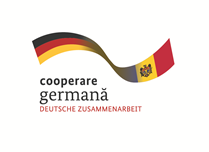 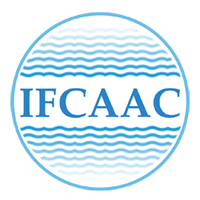 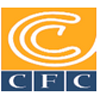 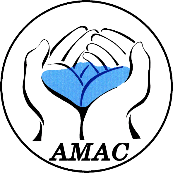 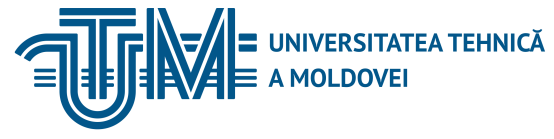 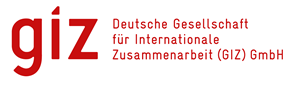 INSTITUTUL DE FORMARE CONTINUĂ ÎN DOMENIUL ALIMENTĂRII CU APĂ ŞI CANALIZĂRII
PENTRU MEMBRII ASOCIAȚIEI „MOLDOVA APĂ-CANAL”
1. Reflectarea valorii de vanzare (fara TVA) a obiectelor supuse vanzarii:Dt 223 Ct 6212. Decontarea sumei uzurii acumulate a obiectelor vandute:Dt 124 Ct1233. Decontarea valorii de bilant a obiectelor vandute:Dt 721 Ct 1234. Reflectarea cheltuielilor legate de vanzarea obiectelor de mijloace fixe:Dt 721 Ct 211, 213, 226, 521, 531, 532, 533, 534, 812, etc.
06/12/2017
Margareta Vîrcolici
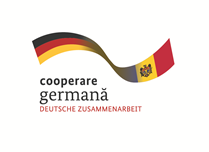 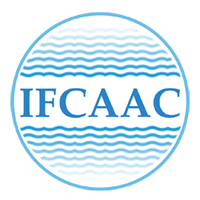 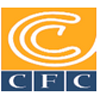 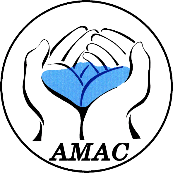 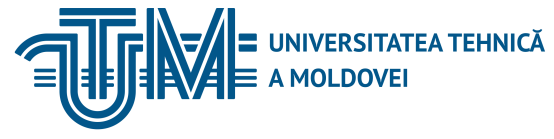 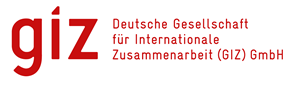 INSTITUTUL DE FORMARE CONTINUĂ ÎN DOMENIUL ALIMENTĂRII CU APĂ ŞI CANALIZĂRII
PENTRU MEMBRII ASOCIAȚIEI „MOLDOVA APĂ-CANAL”
5. Trecerea in cont a TVA de la valoarea serviciilor aferente vanzarii prestate de intreprinderile terte:Dt 534 Ct 521, 5446. Trecerea in cont a avansului primit anterior in contul achitarii creantelor pentru mijlocul de transport/mecanismul vandut:Dt 523 Ct 2237. Reflectarea primirii mijloacelor banesti de la cumparatorul de mijloace fixe: Dt 241, 242, 243, 244 Ct 2238. Reflectarea diferentei de curs si de suma favorabile aferente operatiunii de vanzare:Dt 223 Ct 6229. Reflectarea diferentei de curs si de suma nefavorabile aferente operatiunii de vanzare:Dt 722 Ct 223.
06/12/2017
Margareta Vîrcolici
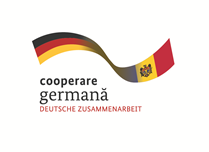 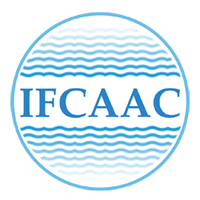 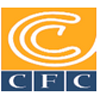 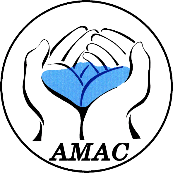 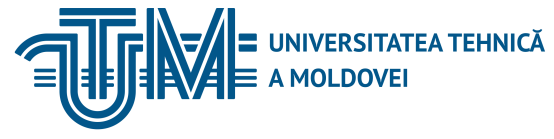 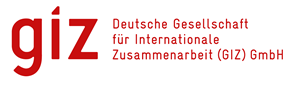 INSTITUTUL DE FORMARE CONTINUĂ ÎN DOMENIUL ALIMENTĂRII CU APĂ ŞI CANALIZĂRII
PENTRU MEMBRII ASOCIAȚIEI „MOLDOVA APĂ-CANAL”
Casarea mijloacelor de transport şi mecanismelor în urma accidentelor, calamităţilor naturale şi altor evenimente excepţionale:   Operatiunile de casare a mijloacelor de transport şi mecanismelor în urma accidentelor, calamităţilor naturale şi altor evenimente excepţionale se reflecta in conturile de cheltuieli/ pierderi si venituri exceptionale. Valoarea de bilant a obiectelor de mijloace fixe casate ca urmare a evenimentelor exceptuionale si cheltuielilor paratute in acet caz se reflecta ca pierderi exceptionale (in contul 723), iar sumele primite sau care urmeaza a fi primite in contul prejudiciilor – ca venituri exceptionale (in contul 623).
06/12/2017
Margareta Vîrcolici
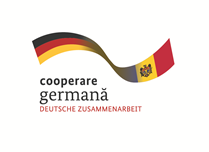 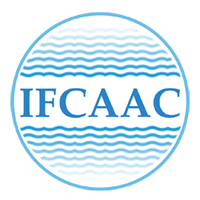 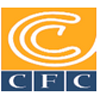 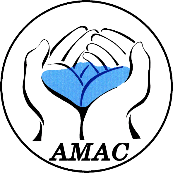 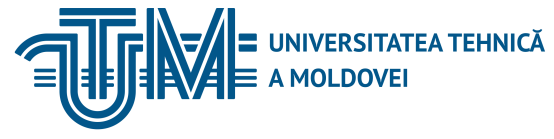 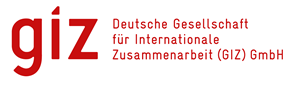 INSTITUTUL DE FORMARE CONTINUĂ ÎN DOMENIUL ALIMENTĂRII CU APĂ ŞI CANALIZĂRII
PENTRU MEMBRII ASOCIAȚIEI „MOLDOVA APĂ-CANAL”
Bibliografie:1. SNC “ Imobilizari necorporale si corporale” aprobat prin Ordin nr.118 din 06.08.2013 privind aprobarea Standardelor Naţionale de Contabilitate //Monitorul Oficial 177-181/1224, 16.08.2013;2. “Contabilitatea financiara” editia a II-a revizuita si completata, autor Alexandru NEDERITA, Vasile BUCUR, Mihail CARAUS, Chisinau 2003.3. “Corespondenţa conturilor contabile conform prevederilor S.N.C. şi Codului fiscal”, autor Alexandru NEDERITA, Chişinău 2007,ISBN: 978-9975-9546-4-8;4. “Corespondenţa conturilor privind contabilitatea imobilizărilor corporale” , autor Alexandru NEDERITA, articol publicat in revista “Contabilitate si audit” nr.9 2016.
06/12/2017
Margareta Vîrcolici
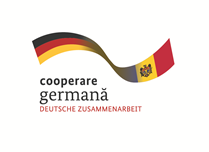 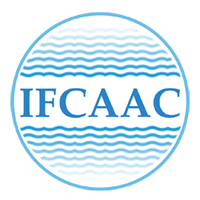 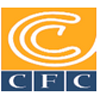 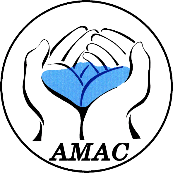 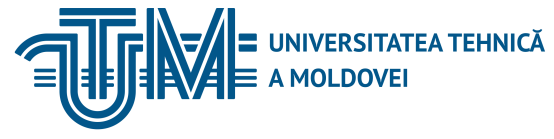 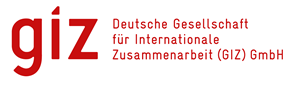 INSTITUTUL DE FORMARE CONTINUĂ ÎN DOMENIUL ALIMENTĂRII CU APĂ ŞI CANALIZĂRII
PENTRU MEMBRII ASOCIAȚIEI „MOLDOVA APĂ-CANAL”
Vă mulțumim pentru atenție
www.ifcaac.amac.md 
ifcaac@fua.utm.md 
telefon: (022) 77-38 22
 
www.amac.md 
apacanal@yandex.ru  
telefon: (022) 28-84-33
In cooperare cu
Proiect co-finanțat de
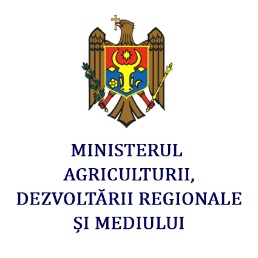 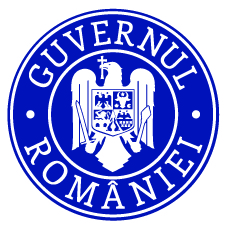 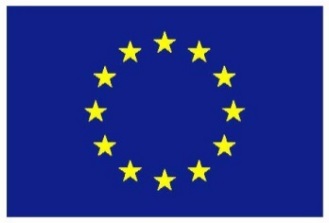 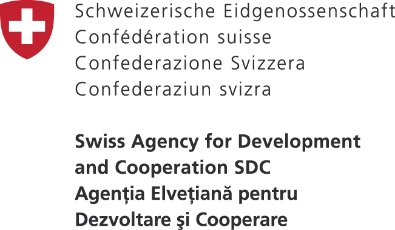 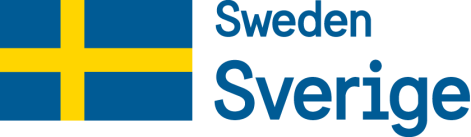 06/12/2017
Margareta Vîrcolici
06/12/2017
XXX